Учебный  проект Тема: Личность и спортНазвание: Мы такие разные
Авторы проекта

Константинова Екатерина Георгиевна,
Миронова Надежда Ивановна

Иркутская область
г Усолье-Сибирское
МБОУ ДОД ДЮСШ №1
Краткая аннотация проекта
Все дети на земле разные. Даже близнецы, воспитывающиеся в одной семье, не похожи друг на друга. Одни дети от природы спокойны и медлительны, другие энергичные и самостоятельные. Третьи несдержанные, раздражительные, их решительность не всегда обдумана. Четвертые нерешительные и не уверенны  в себе. Одни на замечания взрослых реагируют криком, другие плачем, третьи замыкаются в себе, а четвертые - просто не обращают на них никакого внимания. В чем причина таких различий? А причина действительно есть, и на данном проекте звание ей - темперамент. В проекте даются рекомендации для обучающихся  родителей, тренеров-преподавателей.
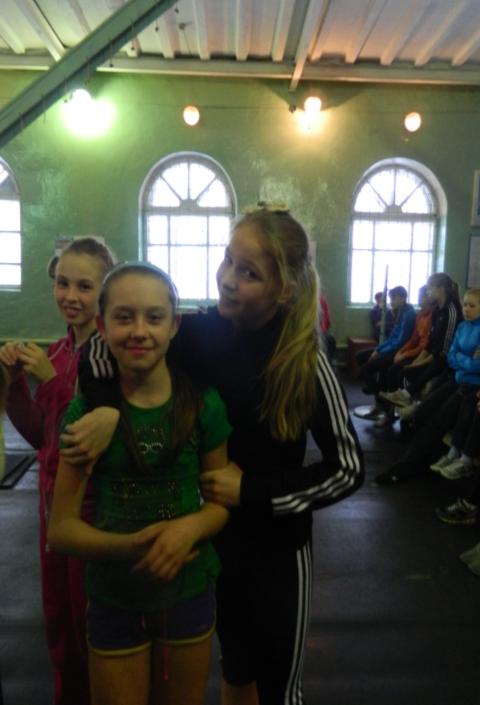 Главная цель проекта: 
Определить тип темперамента и психотип у обучающихся, дать рекомендации по общению с детьми разного типа темперамента и выбору для них подходящего вида легкой атлетики. 

Задачи проекта:
ознакомить  с понятием, типами и свойствами темперамента
протестировать  родителей и детей на определение доминирующего типа темперамента и психотипа ребенка
разработать рекомендации  по каждому типу темперамента и наиболее благоприятному для него виду спорта.
Характеристики проекта
Срок реализации проекта 1 месяц
Возраст обучающихся в ДЮСШ 11-14 лет. 
Использование предметов при обучении: 
Легкая атлетика 
Психология 
Учебный проект проводится в рамках курсов повышения квалификации.
Вопросы, направляющие проект
Основополагающий вопрос
Почему мы такие разные?

Проблемные вопросы учебной темы
1. Как мы реагируем на ситуации? 
2. Как улучшить эффективность взаимодействия между собой?
3.  Как связан темперамент в спорте?
Учебные вопросы
1.Какие бывают типы и свойства темперамента? 
2.Как определить тип темперамента и психологический тип? 
3.Как учитывать знания типов темперамента в спорте? 
4.Какой тип темперамента предпочтителен в разных видах легкой атлетики?
План проведения проекта
Подготовительный этап: 
1.Постановка цели и задач проекта 
2.Подбор участников для проекта 
3.Приглашение психолога для участия в проекте
4.Наработка материалов по данной теме 
5.Обсуждение проблемных вопросов 
Основной этап: 
1.Организация совместной деятельности с обучающимися 
2.Организация и проведение родительского собрания 
3.Публикация тренера-преподавателя, психолога 
4.Сбор и обработка тестового материала 
5. Оценивание результатов работы 
6.Оформление результатов работы над проектом 
Итоговый этап: 
1.Итоговая презентация результатов работы обучающихся на родительском собрании.
2.Обсуждение результатов проекта
Во время проекта
мы проводим:
родительские собрания
публикации и презентации
анкетирование родителей
круглый стол для детей, проводимый психологом
тестирование детей
Результаты своих исследований  обучающиеся оформляют в виде диаграмм, рисунков, презентации

Итогом проекта является проведение мероприятий:
 родительское собрание, на котором проводится итоговая презентация результатов работы обучающимися
обсуждение результатов проекта
Работа с родителями
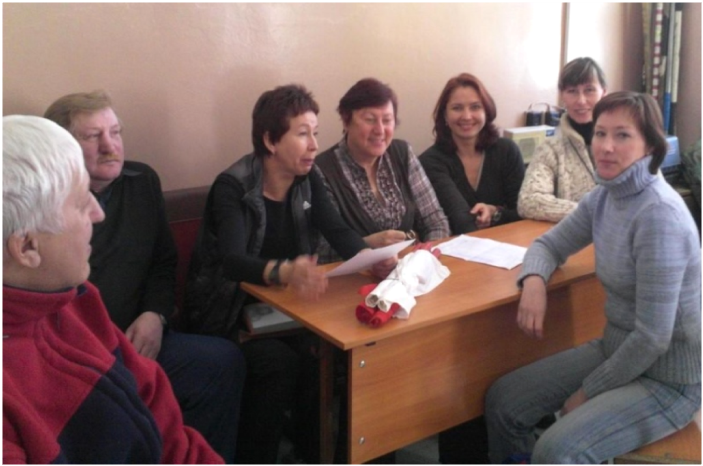 Родительское собрание, анкетирование
Работа с родителями
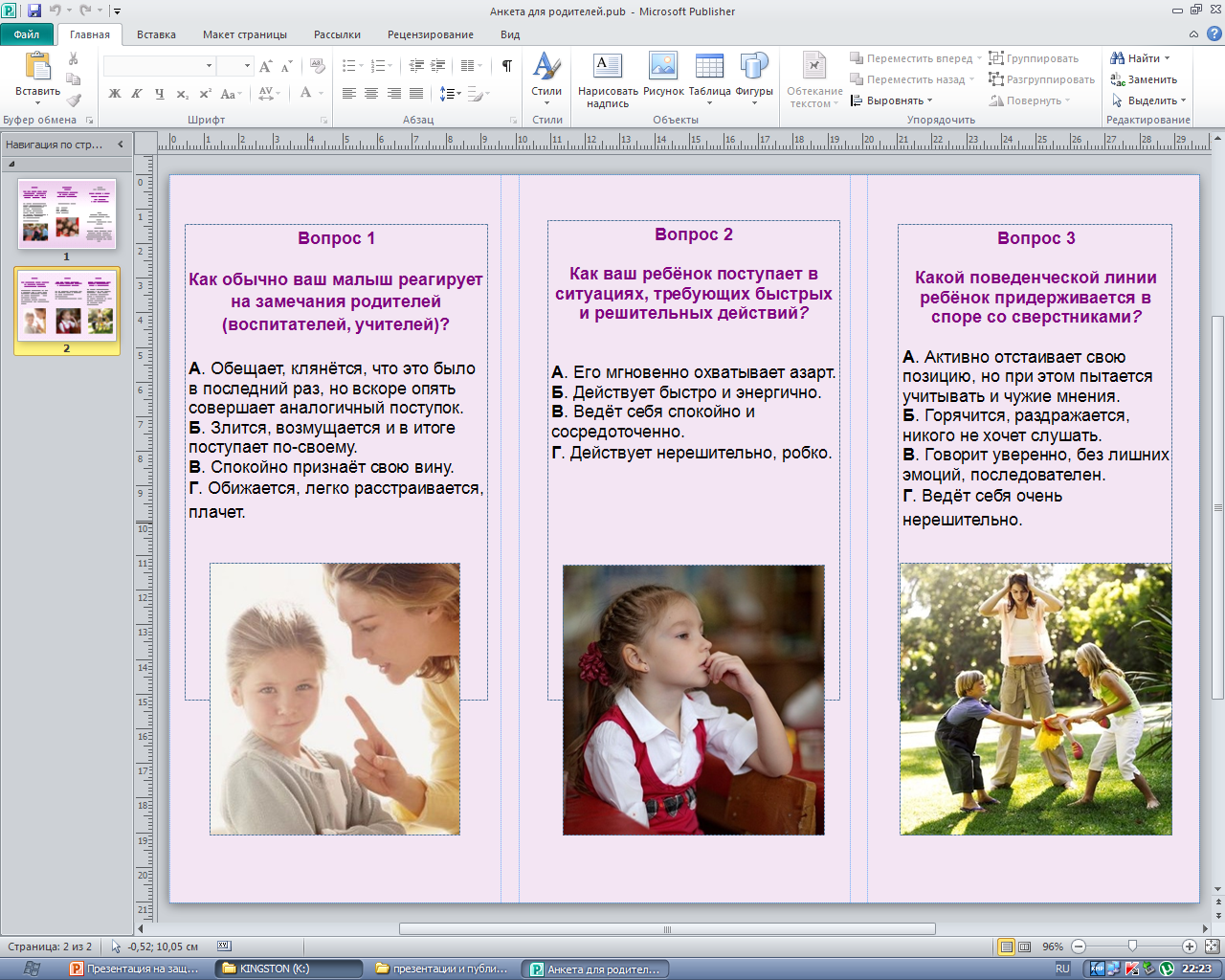 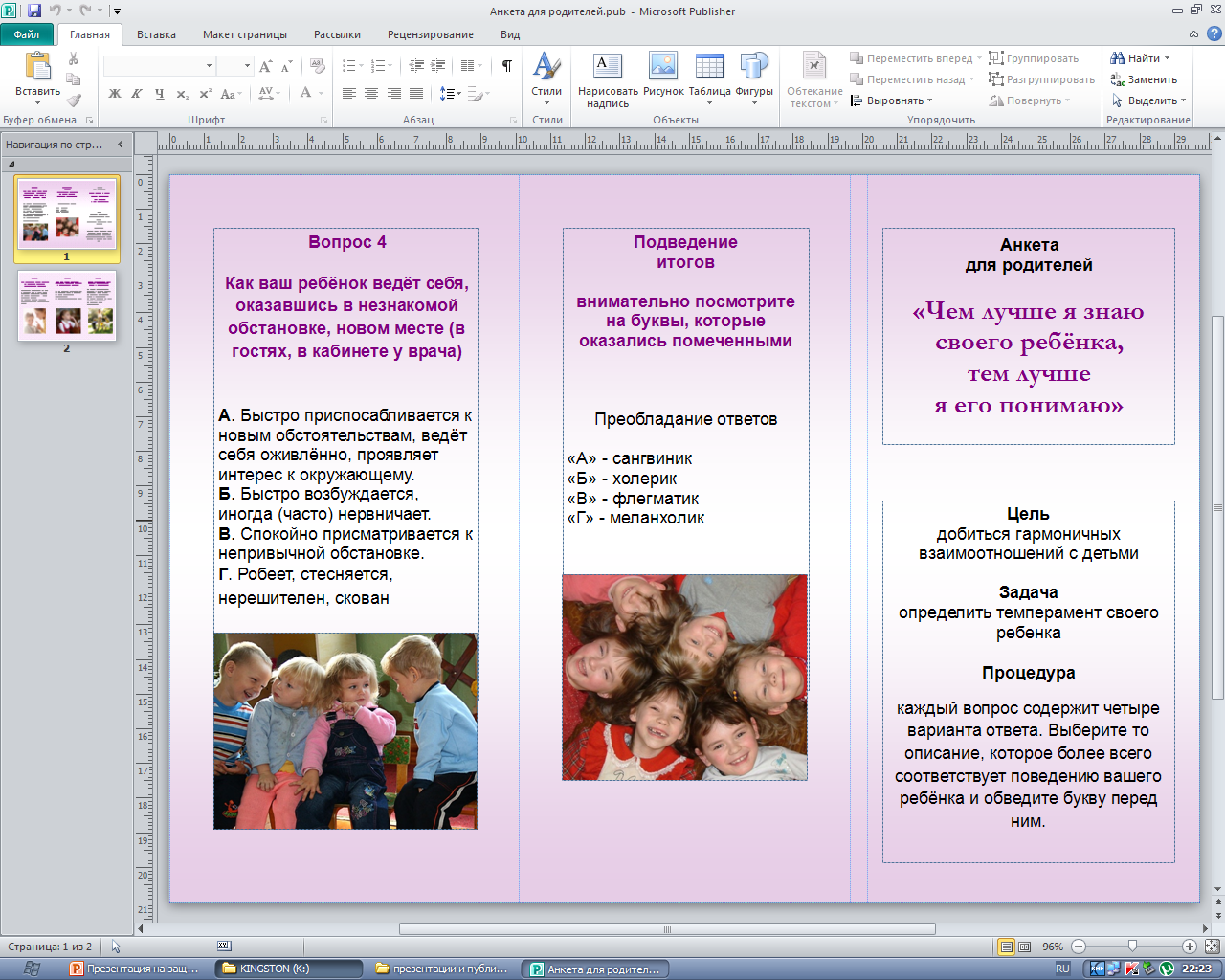 Анкета для родителей на определение типа темперамента «Чем лучше я знаю своего ребёнка, тем лучше я его понимаю»
Темперамент
Темперамент – врожденное свойство личности, то есть природно обусловленное, дано человеку от рождения и неизменимо в течение всей жизни.
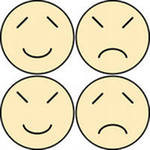 Типы темперамента:
Сангвиник

Быстро приспосабливается к новым условиям, быстро сходится с людьми, общителен. Чувства легко возникают и сменяются, эмоциональные переживания, как правило неглубоки.
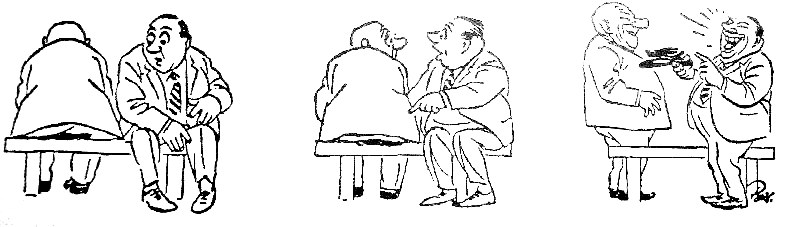 Типы темперамента:
Холерик

Отличается повышенной возбудимостью, действия прерывисты. Ему свойственны резкость и стремительность движений, сила, импульсивность, яркая выраженность эмоциональных переживаний.
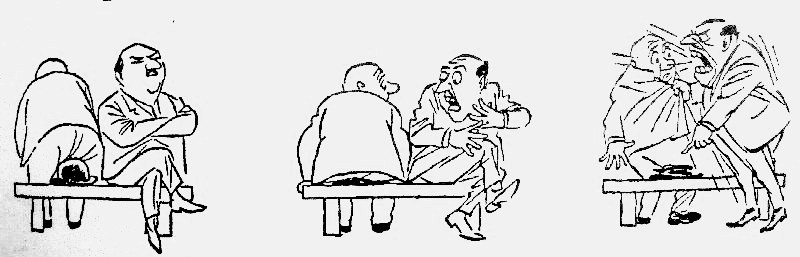 Типы темперамента:
Флегматик

Характеризуется сравнительно низким уровнем активности поведения, новые формы которого вырабатываются медленно, но являются стойкими. Обладает медлительностью и спокойствием в действиях, мимике и речи, ровностью, постоянством, глубиной чувств и настроений.
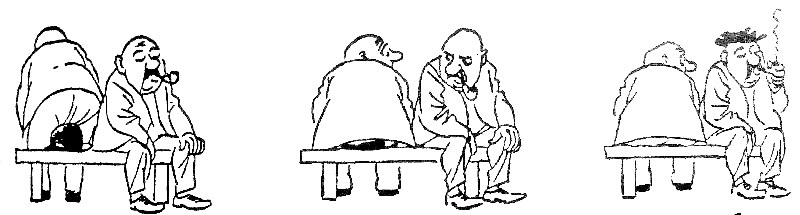 Типы темперамента:
Меланхолик
У него реакция часто не соответствует силе раздражителя, присутствует глубина и устойчивость чувств при слабом их выражении. Ему трудно долго на чем-нибудь сосредоточиться. Сильные воздействия часто вызывают у меланхоликов продолжительную тормозную реакцию ("опускаются руки").
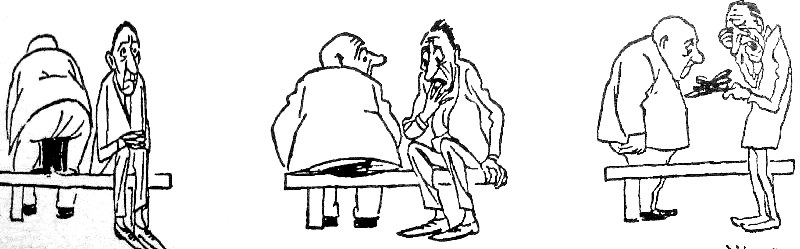 Советы
темпераментом проще научиться управлять, чем тратить силы и время на его целенаправленное изменение, потому что переделать его кардинально невозможно

зная темперамент, вы можете научиться :
прогнозировать свое поведение, избавившись от многих трудностей;
использовать в "мирных целях" как положительные черты темперамента, так и отрицательные
Советы
Для того чтобы овладеть этим мастерством, необходимо:
знать типы темперамента
определить темперамент, изучить его слабые и сильные стороны
определить темперамент у родителей (если встречается непонимание)
использовать полученные знания на практике
Работа психолога с детьми
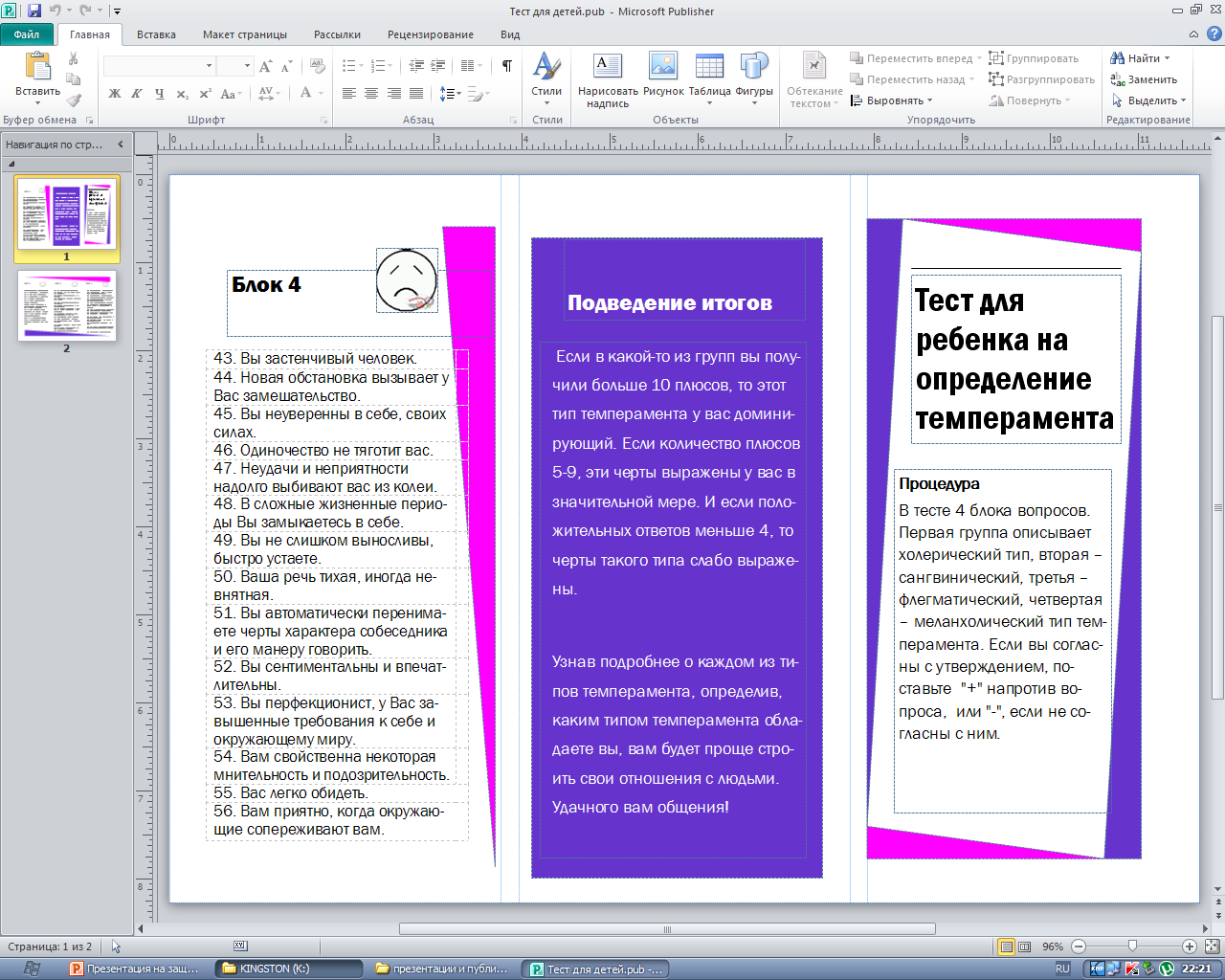 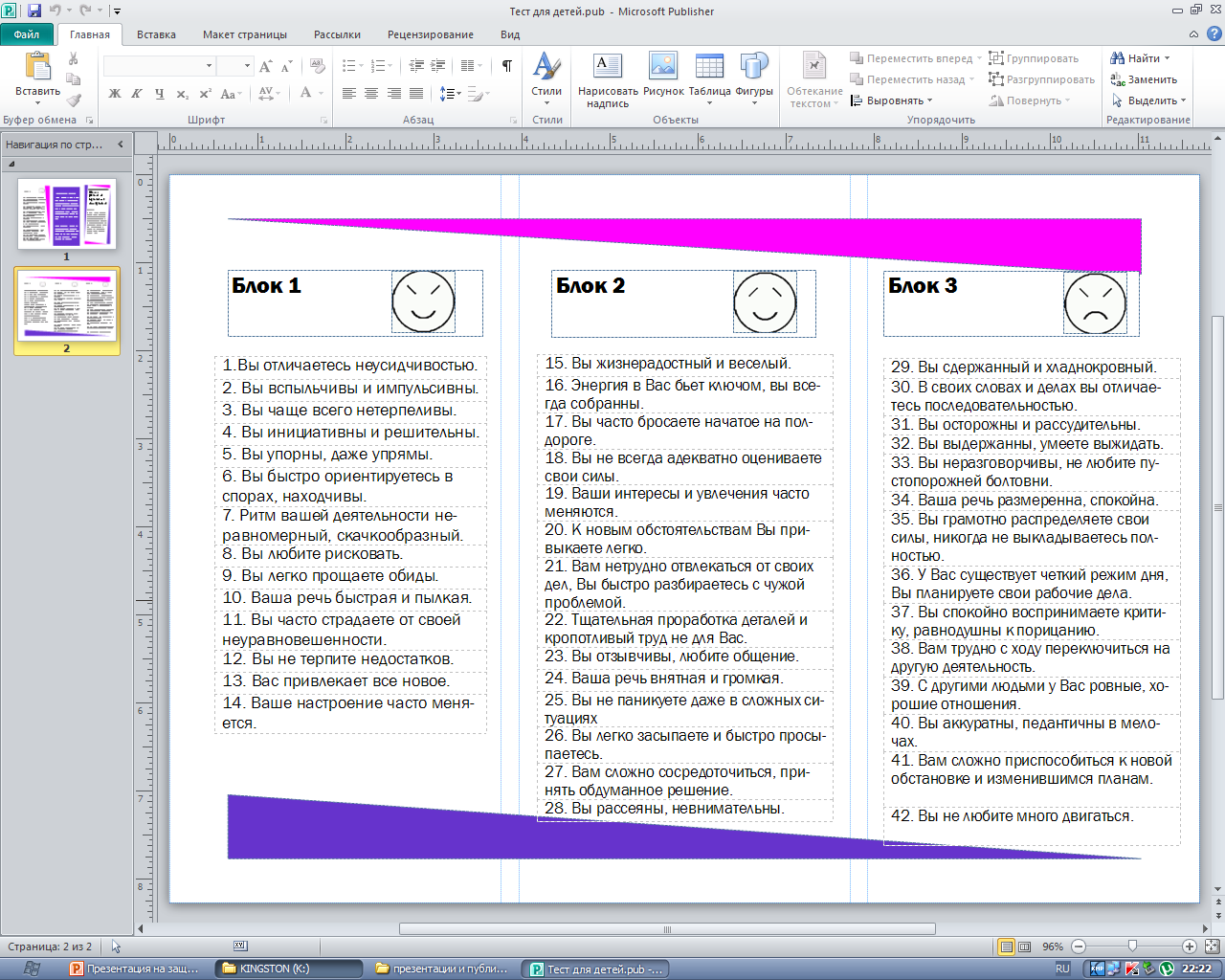 Анкета для детей на определение темперамента
Работа психолога с детьми
Круглый стол.
Тест «Мы рисуем психотип»  



Определить, к какому психотипу  принадлежит человек, можно с помощью несложного теста.
Возьмите чистый лист бумаги и нарисуйте круг. А теперь дополните круг так, чтобы вышел рисунок.
Работа психолога с детьми
Результаты теста.
Посмотрим, что нарисовано 

Если все дорисованное находится в основном  внутри круга (например, лицо человека, часы и т.д.), то человек - интроверт.

Если же дорисованное оказалось вне круга (например, цветок, солнышко и т. д;), то — экстраверт. 
Дополнение рисунка в равной мере и извне, и внутри свидетельствует, что человек принадлежит к амбивертам.
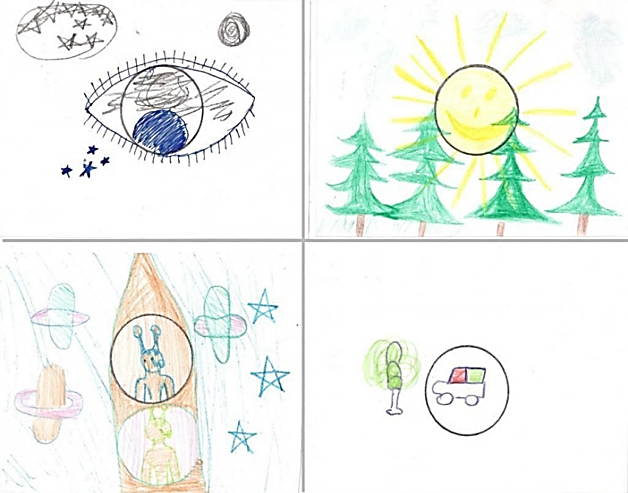 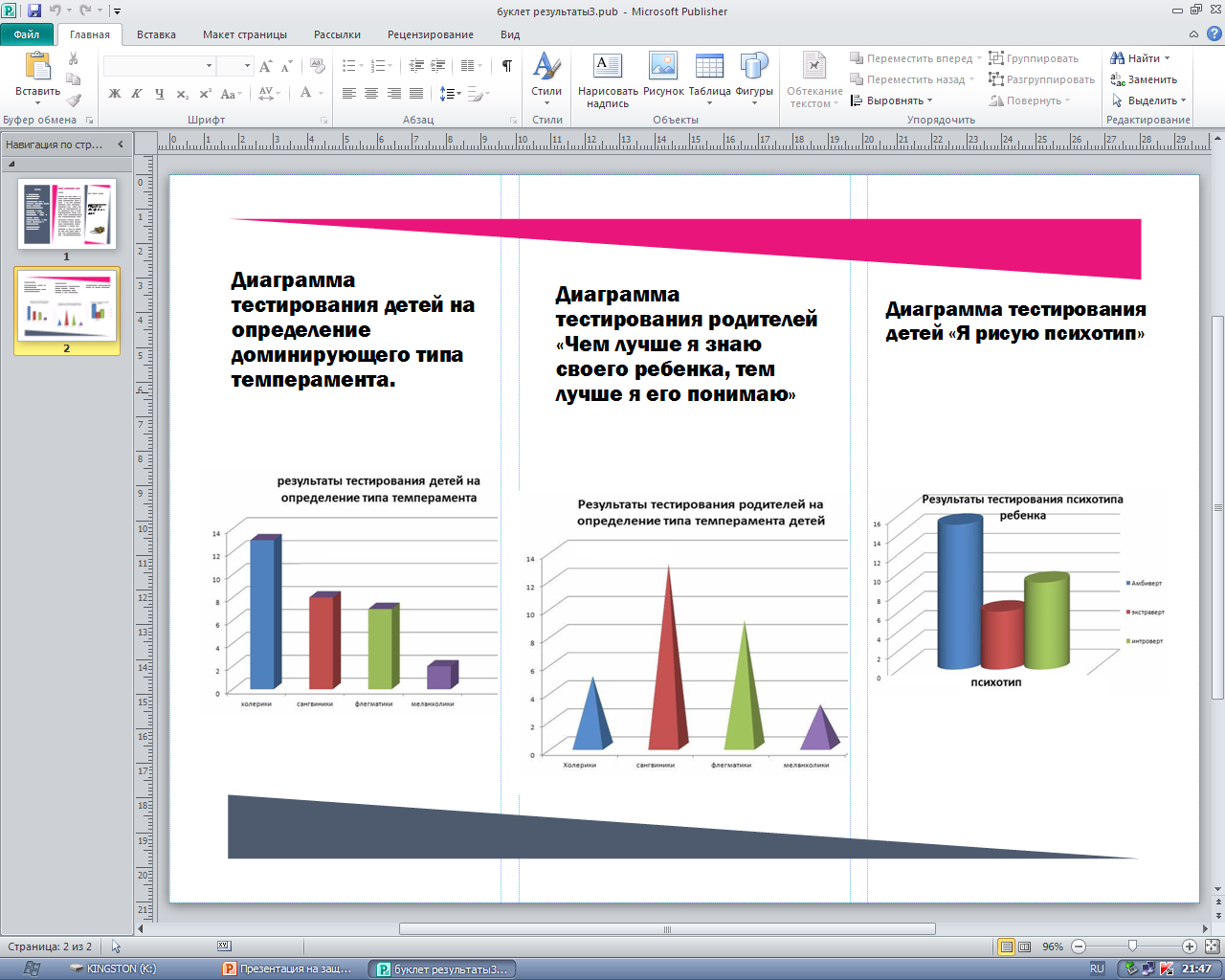 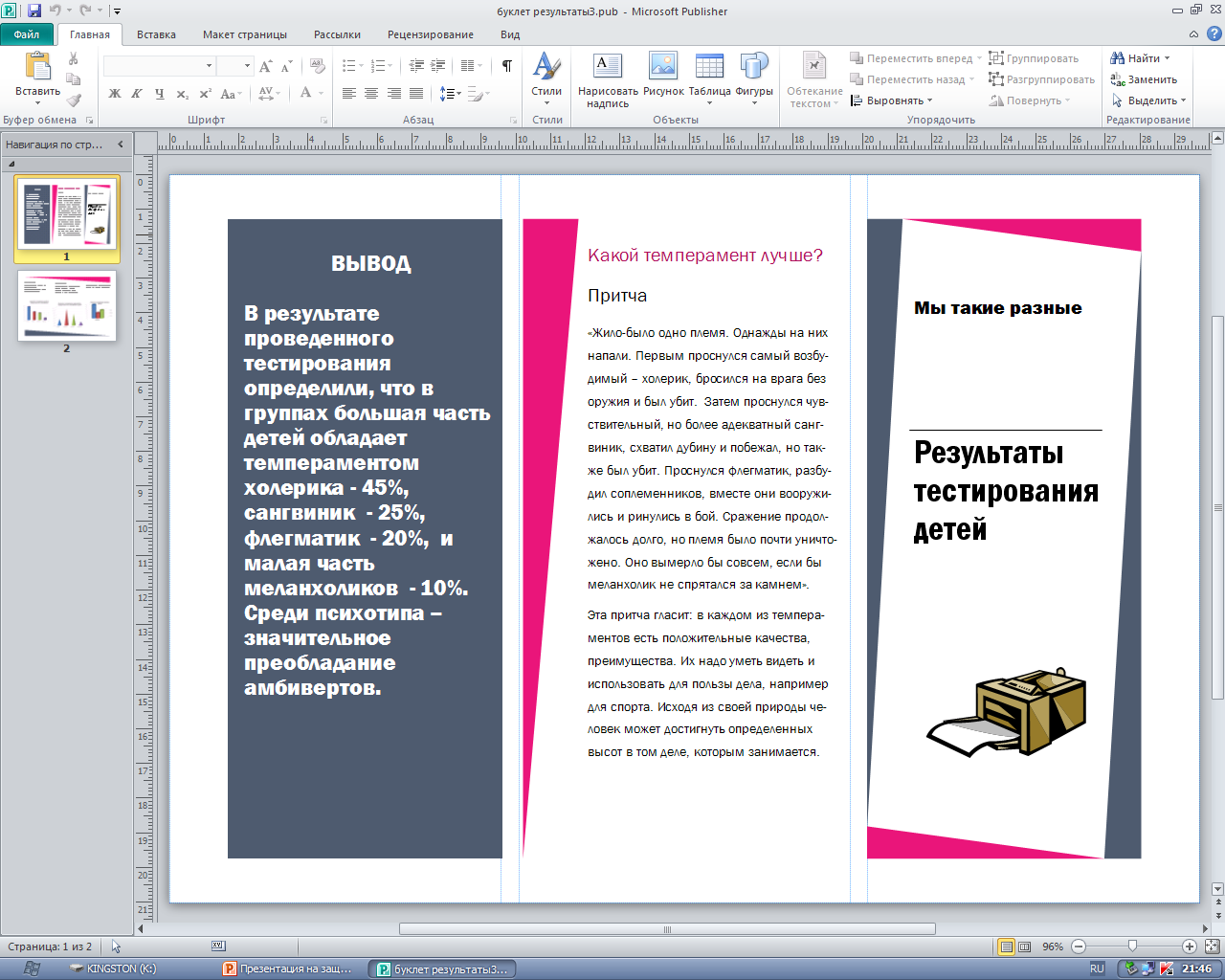 формула общения
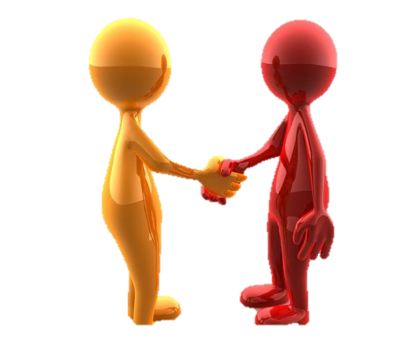 Рекомендуемый подход
к представителям
каждого типа
темперамента
«Ни минуты покоя»принципы подхода к холерику
Холерик все время должен быть занят делом
Контролируйте его как можно чаще
Любой его поступок справедливо оценивайте
Развивайте его творческие способности
Хвалите за самостоятельный поиск решений
В общении с ним недопустимы резкость и несдержанность
Учитывайте, что он не уравновешен и вспыльчив
Он способен потерять контроль над собой, если его обидеть
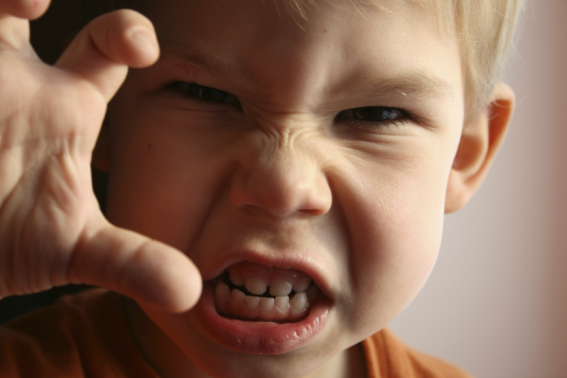 Рекомендации при общении с сангвиником
Эмоциональные переживания сангвиника зачастую поверхностны, и он бывает малочувствителен к эмоциям других. Высокая подвижность мешает ему сосредоточиться на конкретном деле, он часто торопится, бывает несобранным. С этим недостатком помогут справиться планирование и постановка конкретных целей, разделение большой задачи на несколько малых, при решении которых требуются усидчивость и сосредоточенность. Если нет новых занятий, сангвинику быстро становится скучно. Похвала и активное включение в игру — ключ к успеху в общении!
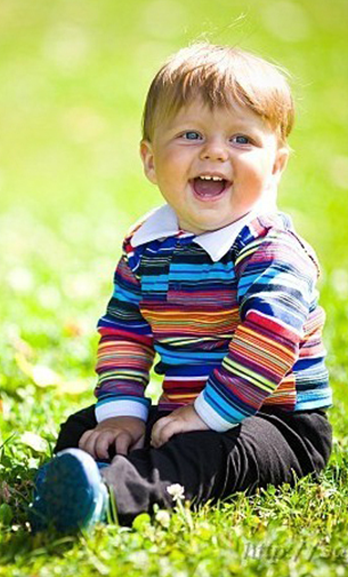 «Доверяй, но проверяй»принципы подхода к сангвинику
Ставте новые, по возможности интересные задачи
Включайте его в активную деятельность
Систематически поощряйте его усилия
Контролируйте  выполнение заданий, обещаний 
В общении с ним подходите без гнева и занудства
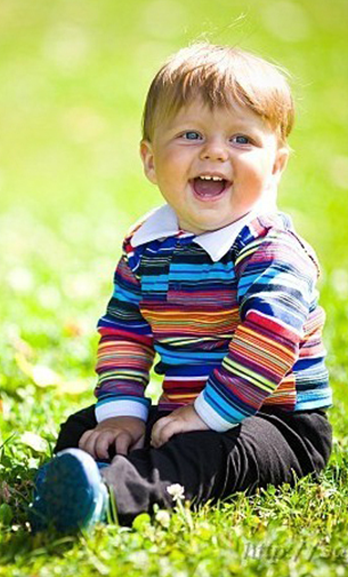 «Не торопи»принципы подхода к флегматику
Заинтересуйте, вовлеките в активную, но не суетливую деятельность
Флегматики  не могут работать в дефиците времени
Им  необходим индивидуальный темп
Не переключайте быстро с одной задачи на другую
Он  не требует к себе систематического внимания
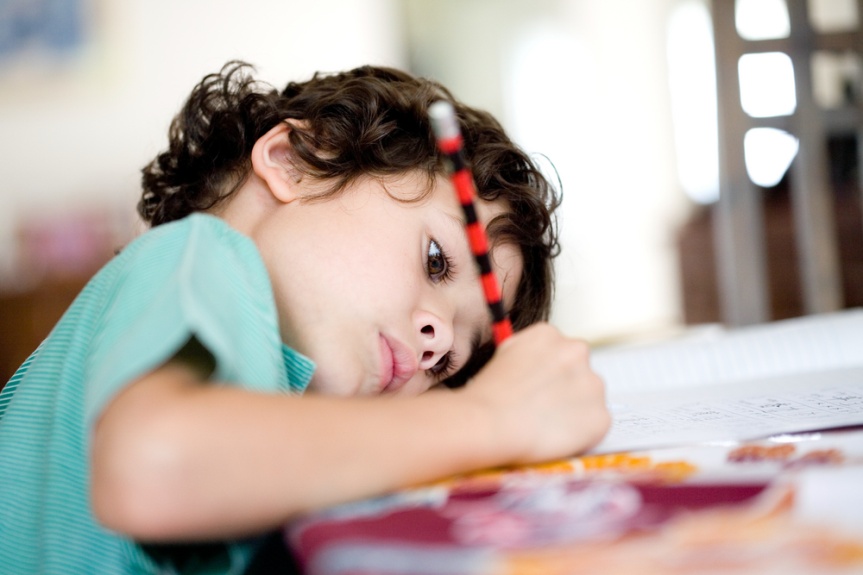 Рекомендации при общении сфлегматиком
Учите флегматика  свободно выражать эмоции, покажите, как это делать, разговаривайте с ним о чувствах. Будьте внимательны, выслушивайте его. Обязательно подчеркивайте, что есть разные способы решения одной и той же задачи. Важно не торопить его во время выполнения задания, нельзя быстро переключать с одной деятельности на другую.
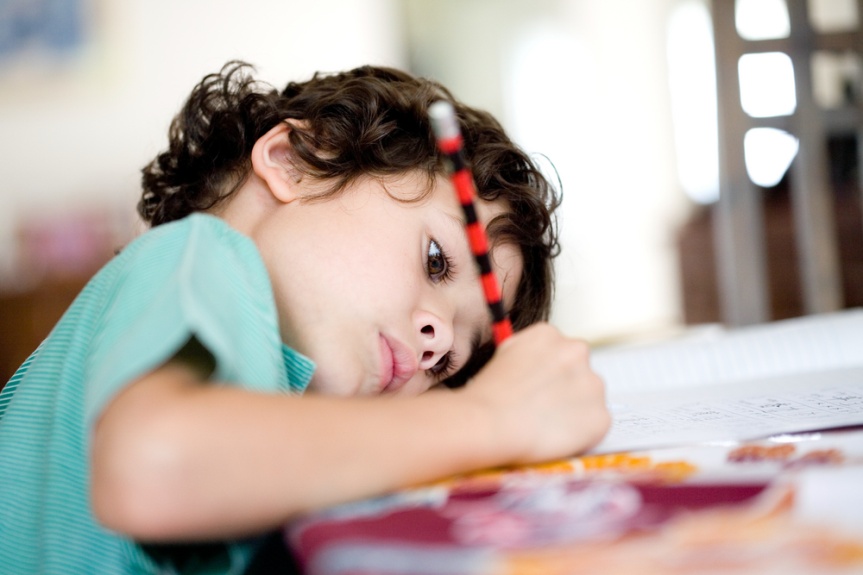 «Не навреди»принципы подхода к меланхолику
В общении с ним недопустимы резкость, грубость, повышенный тон, ирония
Требует к себе особого внимания
Вовремя хвалить за успехи, проявленную решительность и волю
О проступке говорить с ним наедине
Отрицательную оценку использовать осторожно, смягчая её негативное действие
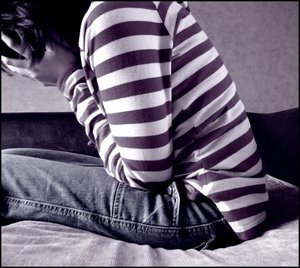 Рекомендации при общении смеланхоликом
Учитывайте природную ранимость меланхолика. При постоянном давлении из него может вырасти человек с заниженной самооценкой, вечный неудачник, замкнутый, отчужденный. По отношению к меланхолику недопустима резкость. Общаясь с ним, не стоит повышать голос или иронизировать — он может замкнуться в себе. Ему необходимы постоянное поощрение и поддержка всех начинаний, похвала, особенно когда он проявляет решительность и волю.
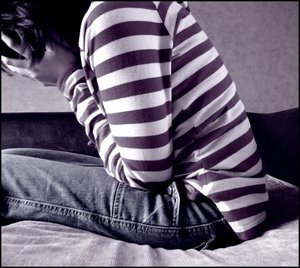 Рекомендации  в  спорте
Холерик
Холерик часто бывает азартным болельщиком, любит  участвовать  в соревнованиях, будет одним из самых активных, захочет стать капитаном команды или лидером, но, в  то же время, часто может не считаться с другими (возможны проявления злости и зависти).
Ему важно быть лучшим из  лучших! Перед соревнованиями наблюдается «предстартовая лихорадка»
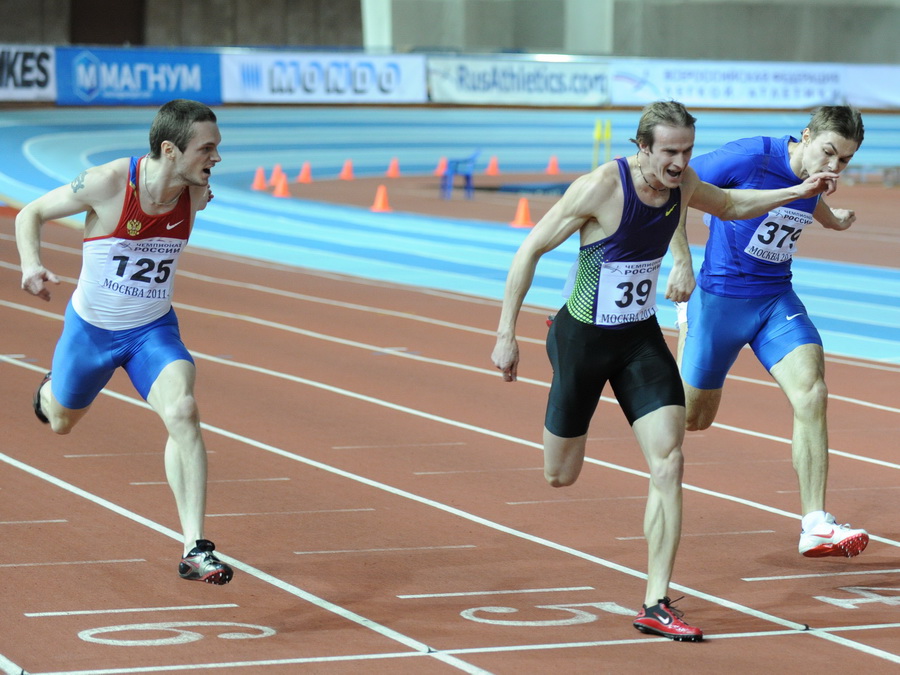 Рекомендации  в  спорте
Сангвиник
Вид спорта сангвиники могут освоить любой. Но выбор ребенка обычно остается за такими спортивными занятиями, в которых он может ярко проявить свою индивидуальность, личностные качества. Хороши для сангвиника  спринт, многоборье, прыжки.
К соревнованиям подходит в полной «боевой готовности».
Рекомендации  в  спорте
флегматик
Флегматик способен проявлять упрямство и надорваться, не сумев вовремя остановиться. Это может привести к тому, что он оставит спорт. Флегматику можно рекомендовать бег на средние и  длинные дистанции.
К соревнованиям подходит в полной «боевой готовности».
Рекомендации  в  спорте
меланхолик
У меланхоликов есть трезвый расчет и точность — они способны заниматься такими видами, как прыжки в высоту, метание диска, копья, толкание ядра.
Перед выступлением в соревнованиях наблюдается « стартовая апатия».
Рекомендации:
* Посмотрев какие виды легкой атлетики бывают ,возможно каждый найдет что-то для себя неординарное и очень интересное! 
 * Самое главное – ходить с желанием и получать удовольствие от легкой атлетики . 
 * Если Я выберу вид легкой атлетики, не соответствующий моему  темпераменту – ничего страшного! Вдруг Я действительно в нем преуспею?
* Прежде чем выбрать какой-то «свой» вид легкой атлетики, может потребоваться много времени. Я буду заниматься немножко тем, немножко этим!
 * Не надо гнаться за спортивными достижениями. Занимаясь спортом, мы укрепляем  здоровье и находим друзей. Все остальное – вторично.